ỦY BAN NHÂN DÂN QUẬN LONG BIÊNTHỂ DỤC LỚP 3
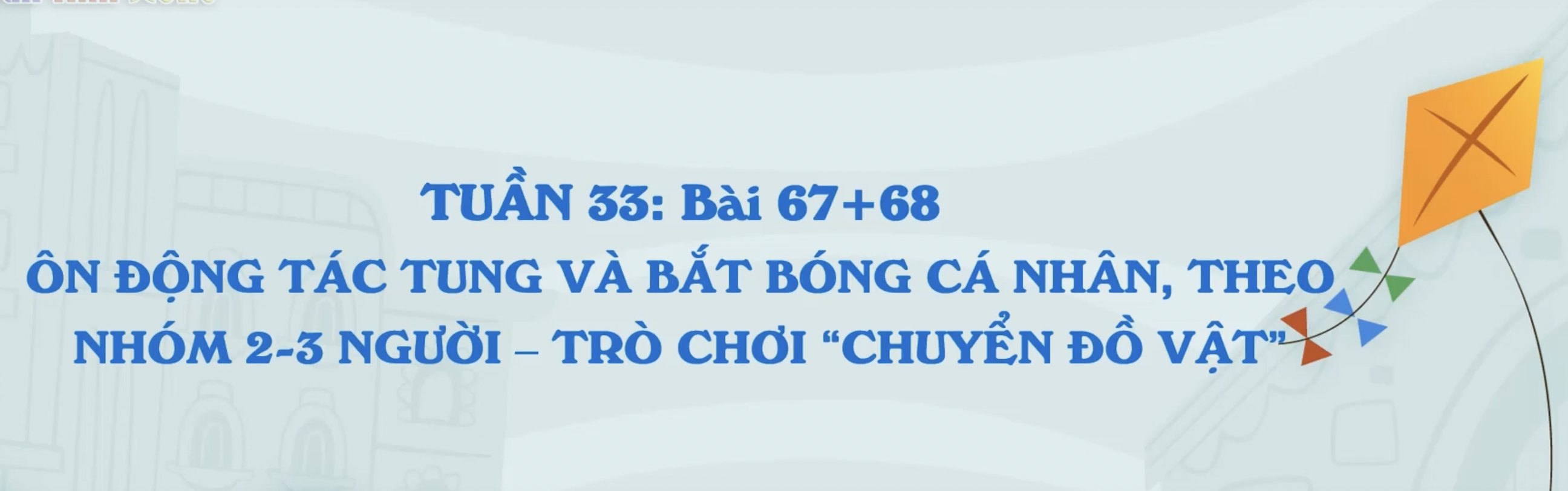 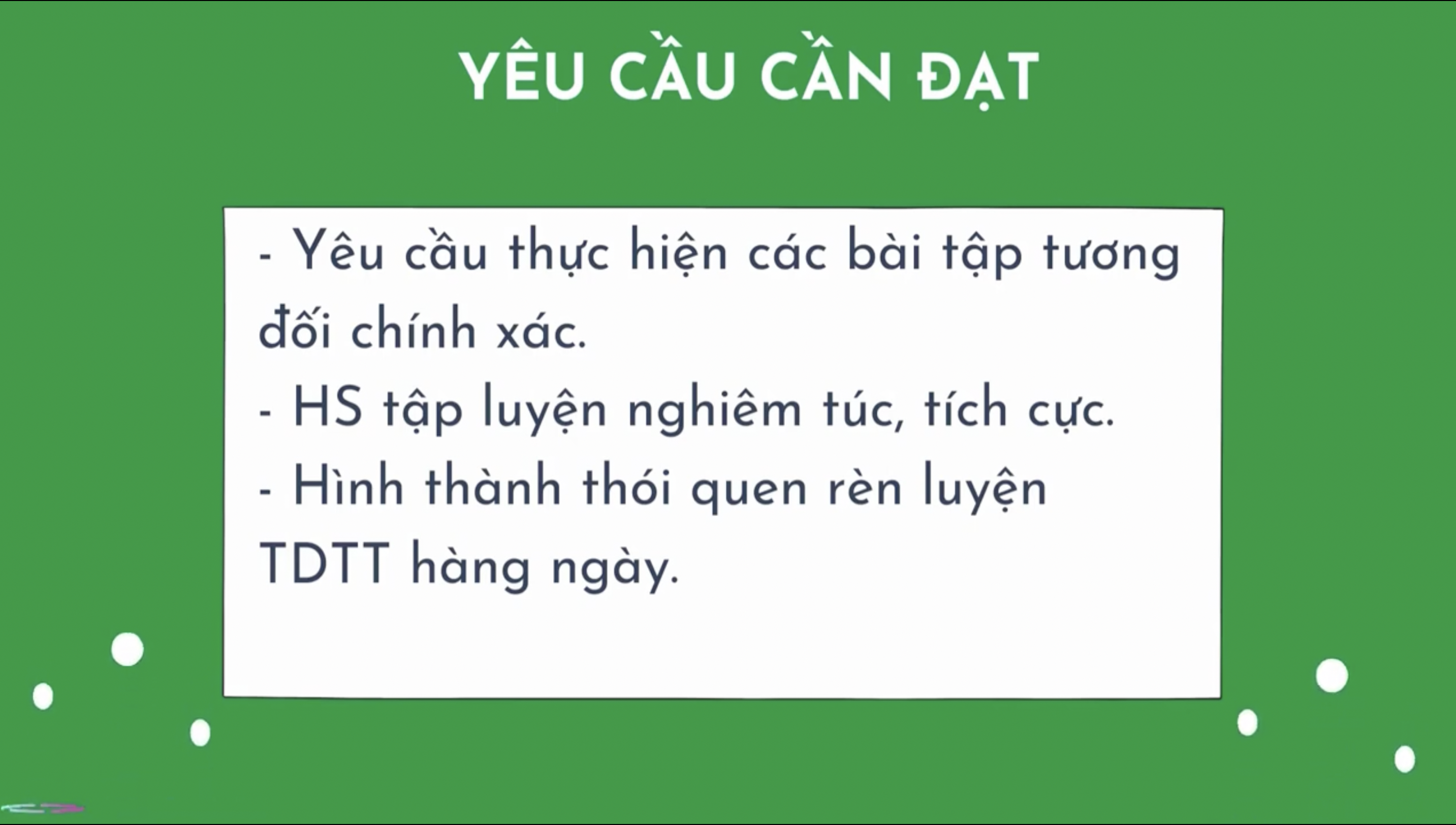 MỤC TIÊU BÀI HỌC
Năng lực đặc thù

- Biết thực hiện vệ sinh sân tập, thực hiện vệ sinh cá nhân để đảm bảo an toàn trong tập luyện.
- Biết khẩu lệnh và cách thực tư thế đứng nghiêm, đứng nghỉ.
- Biết cách chơi và tham gia vào trò chơi “Số chẵn số lẻ” tương đối chủ động.
Năng lực chung

- Tự xem trước các khẩu lệnh, cách thực hiện tung và bắt bóng
- Biết phân công hợp tác trong nhóm để thực hiện các động tác và trò chơi.
Phẩm chất

- Đoàn kết, nghiêm túc, tích cực tập luyện trong hoạt động tập thể.
- Tích cực tham gia các trò chơi vận động, có trách nhiệm trong khi chơi trò chơi và hình thành thói quen tập luyện TDTT.
NỘI DUNG BÀI HỌC
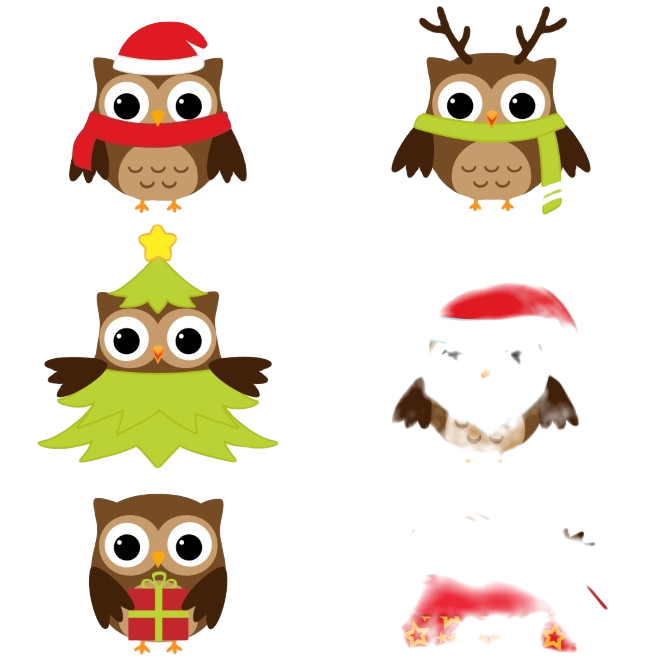 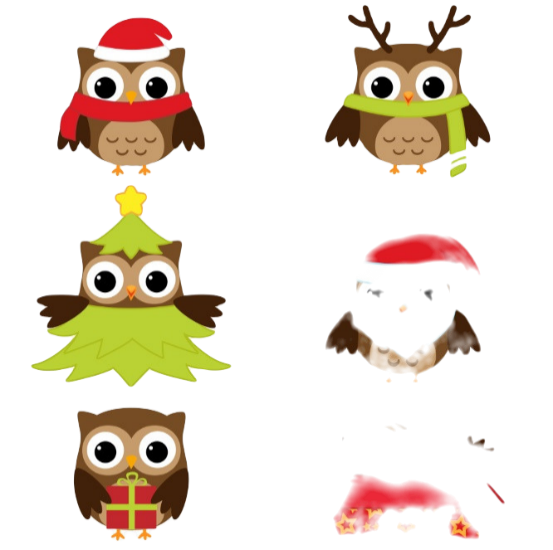 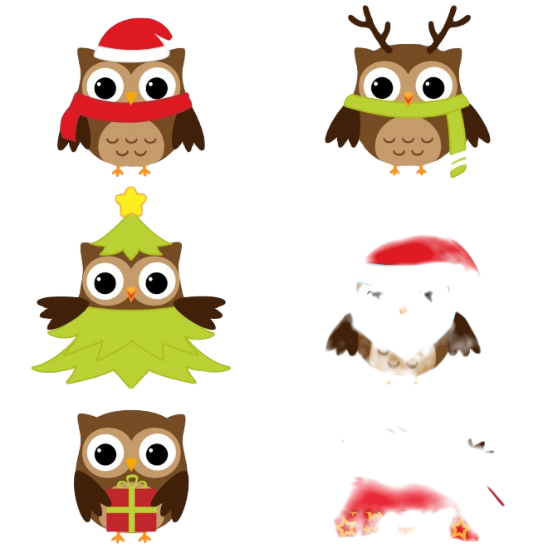 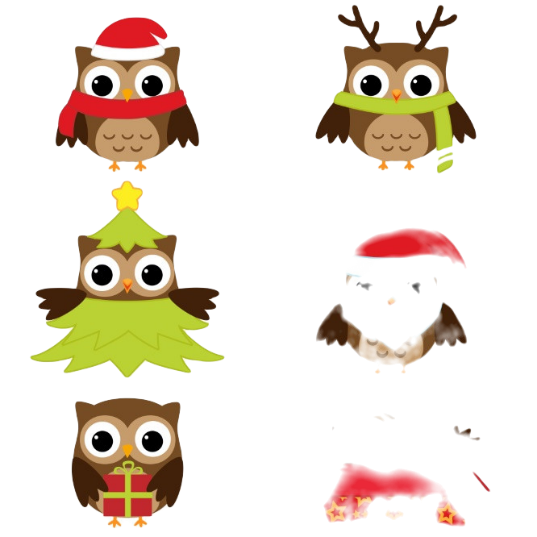 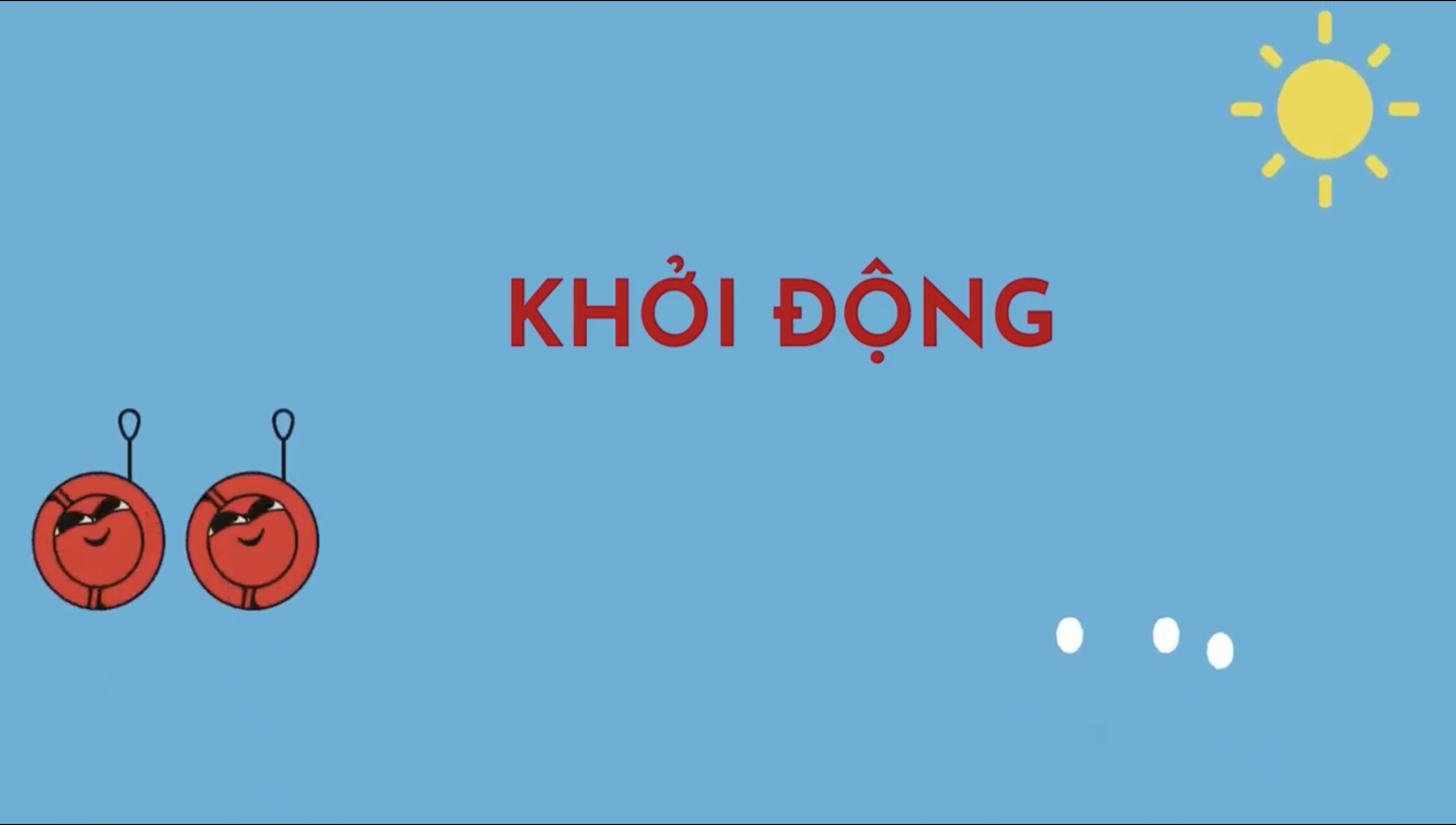 MỞ ĐẦU
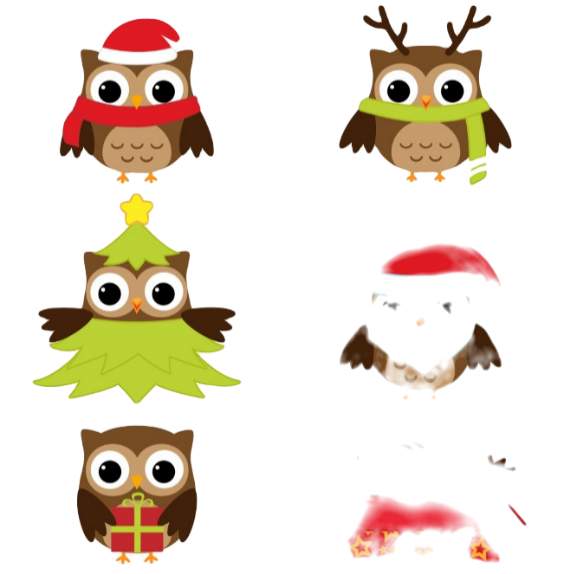 KHỞI ĐỘNG
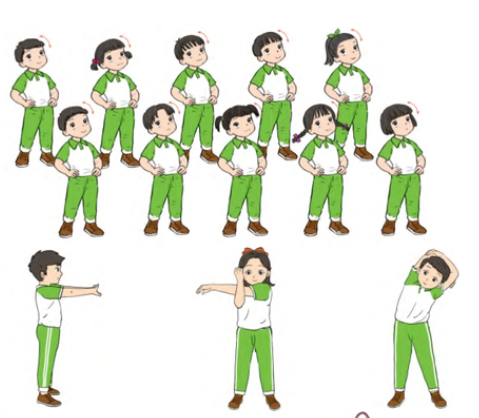 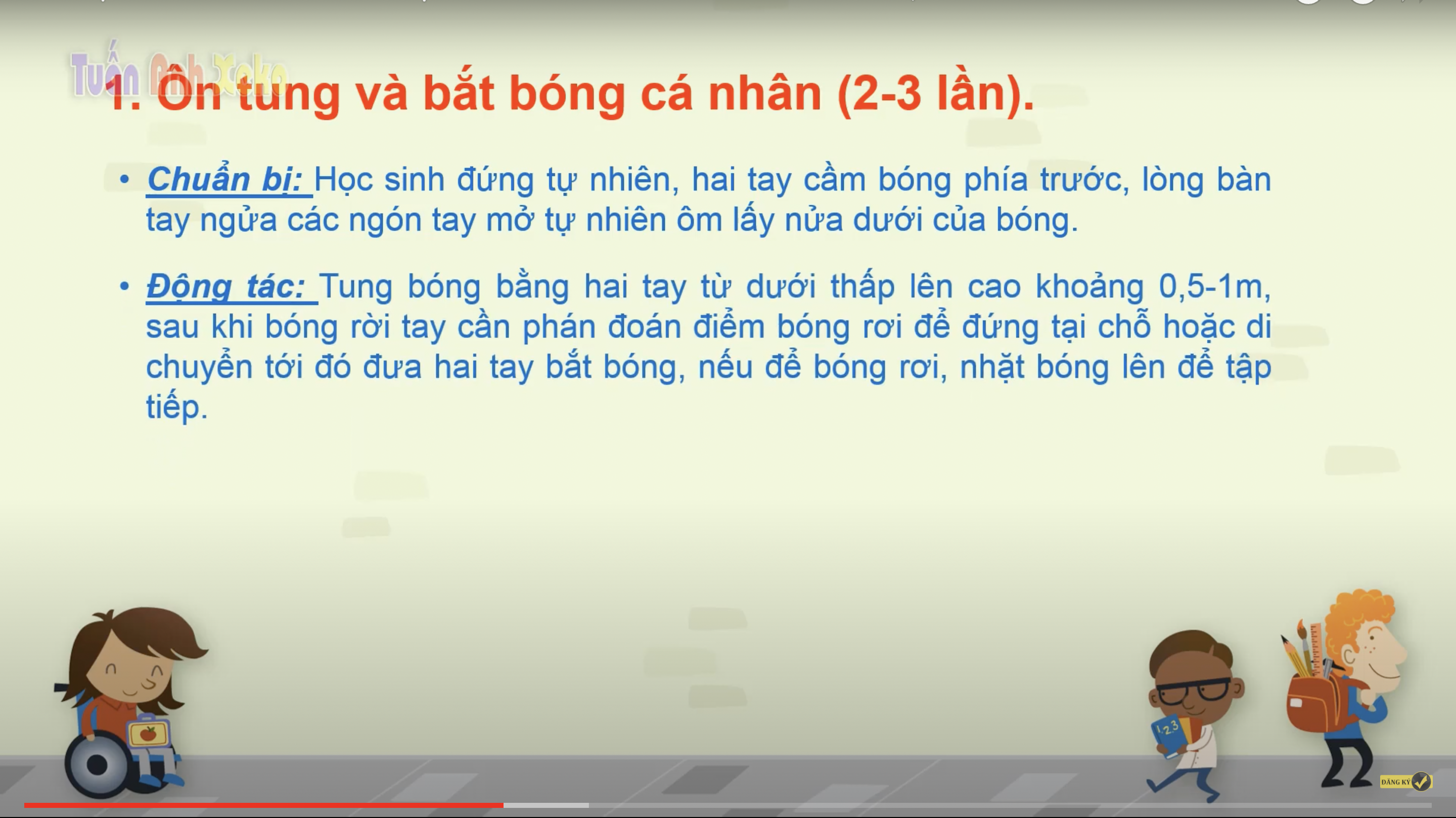 MỞ ĐẦU
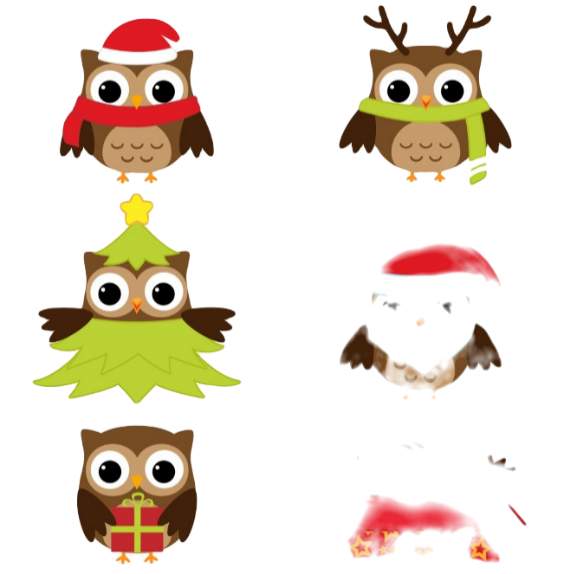 CHƠI TRÒ CHƠI “NÉM BÓNG TRÚNG ĐÍCH”
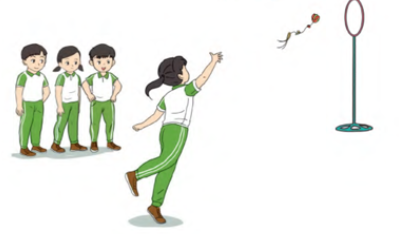 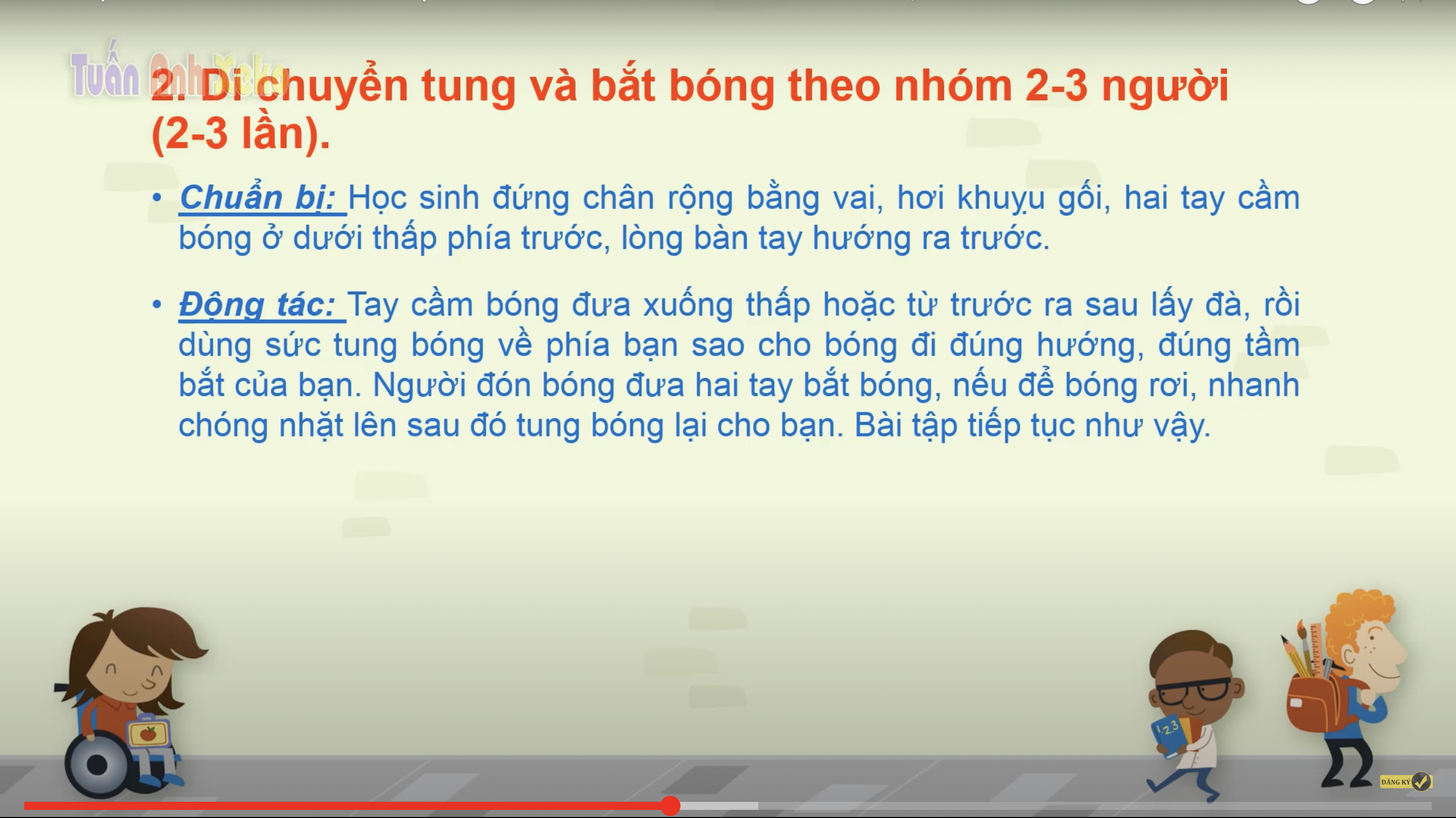 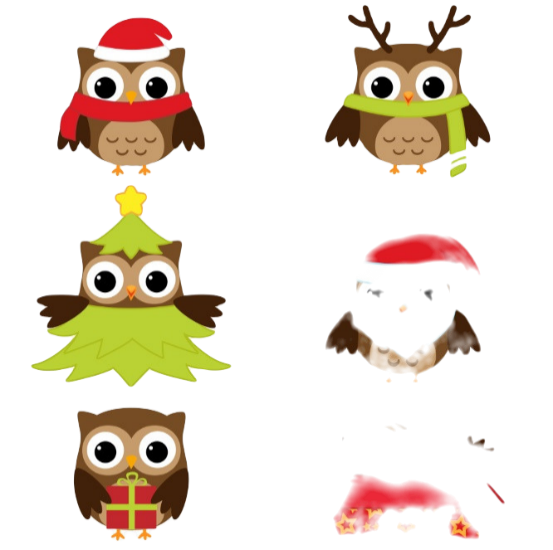 KIẾN THỨC MỚI
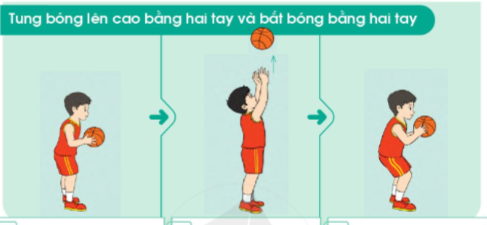 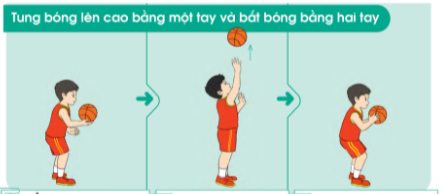 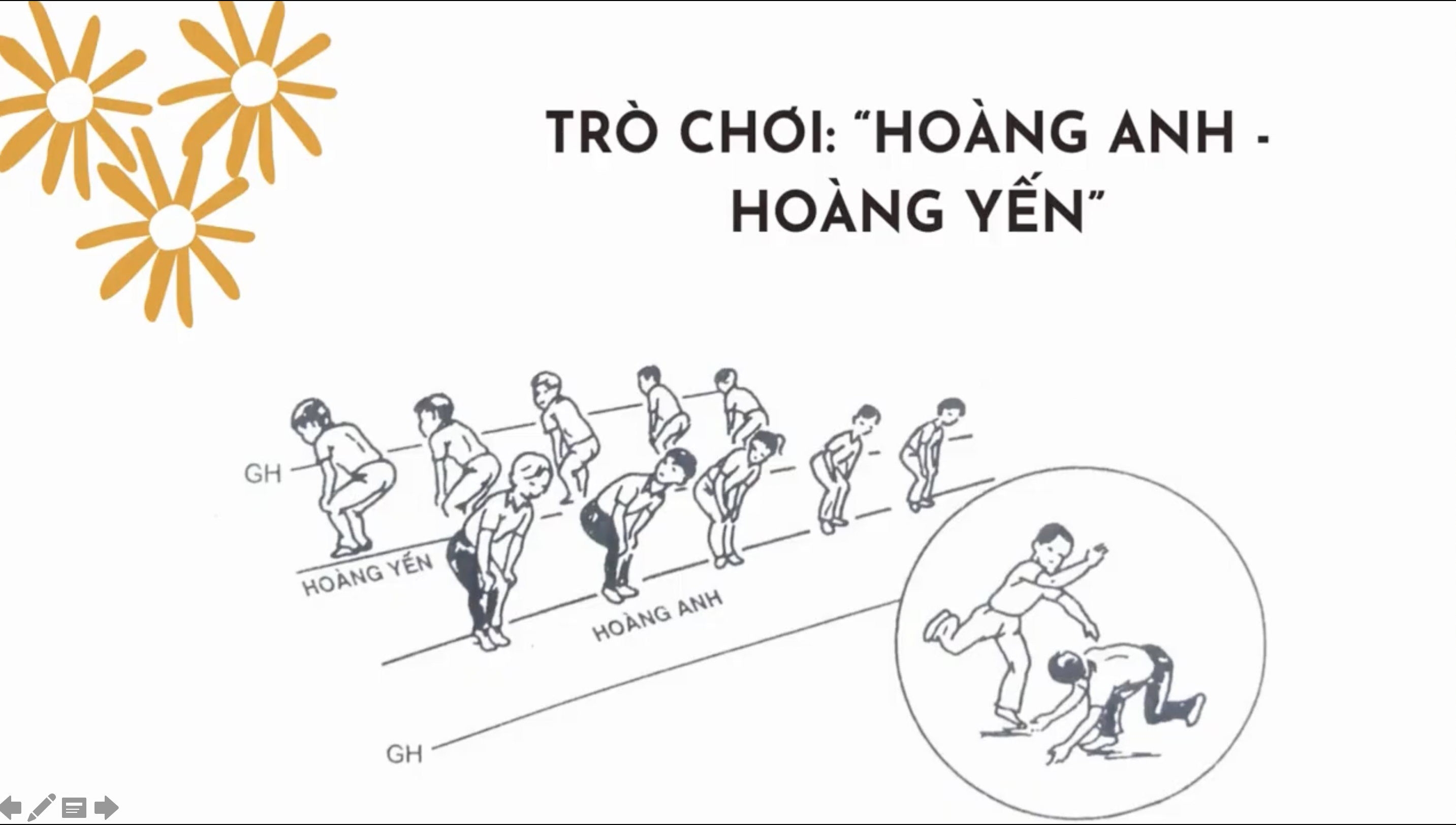 CHƠI TRÒ CHƠI “Lăn bóng bằng tay”
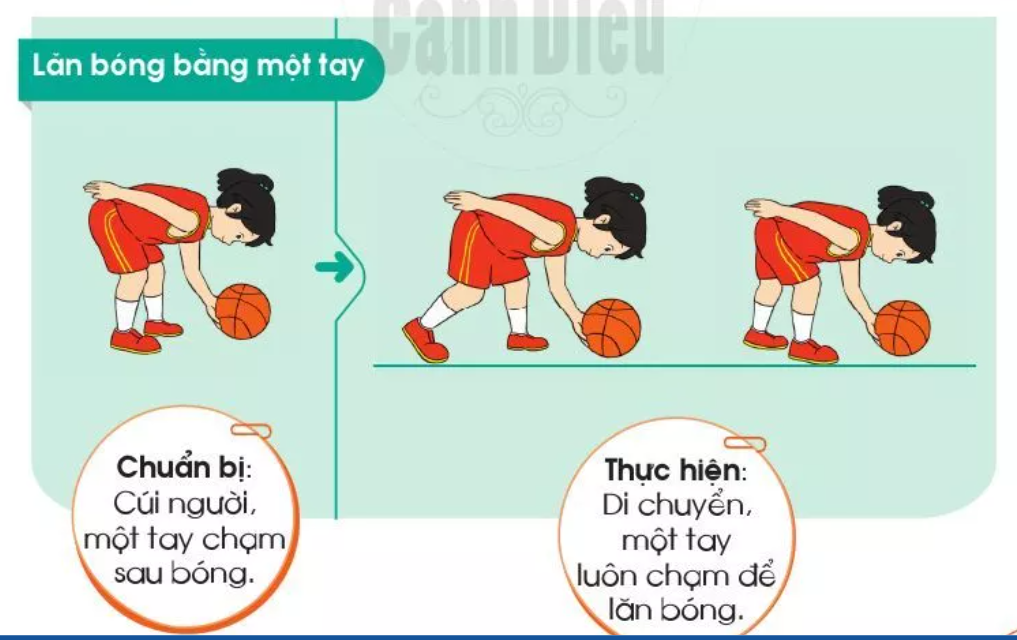 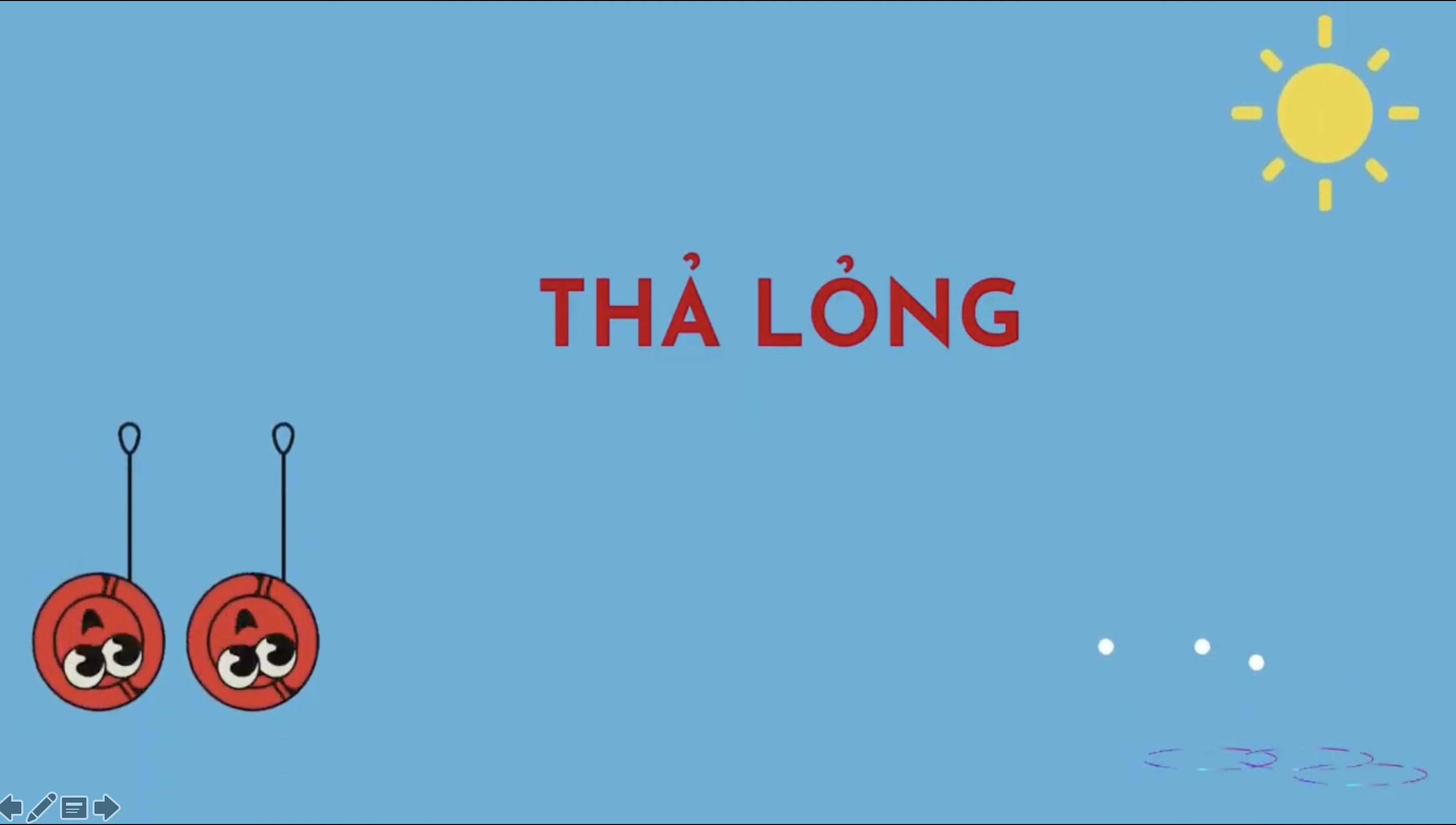 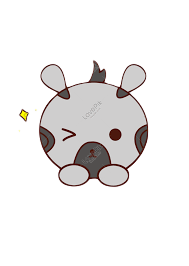 THẢ LỎNG